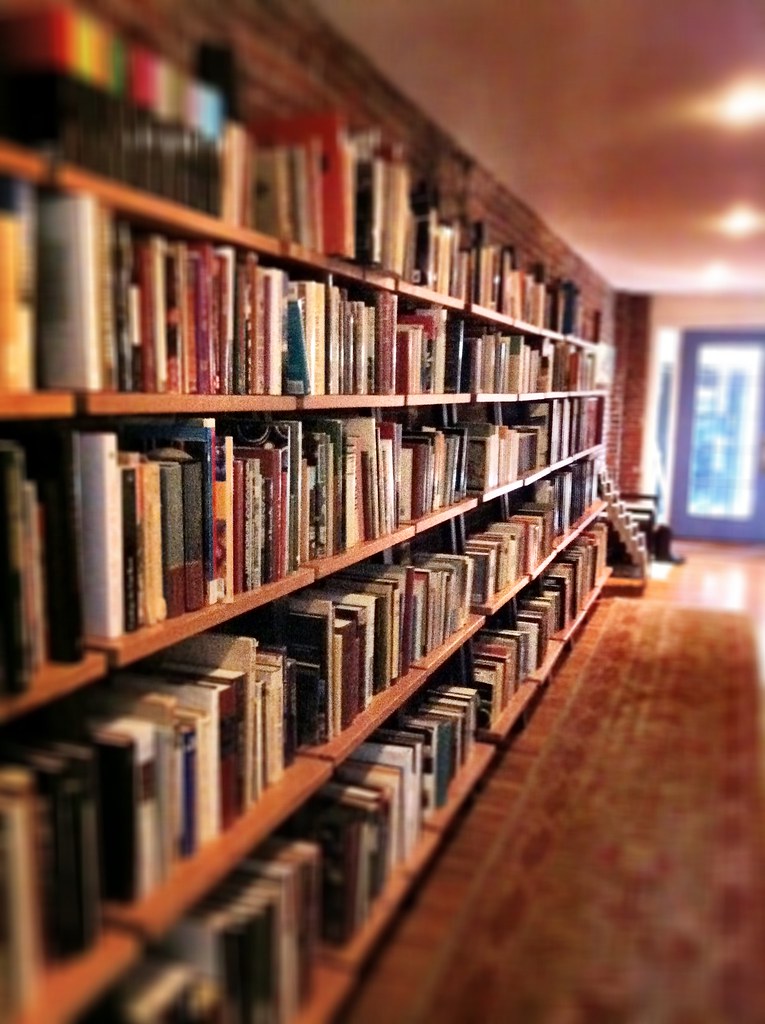 ZAJĘCIA NR 9
POLITYKA ADMINISTRACYJNA
dr Karina Pilarz
To zdjęcie, autor: Nieznany autor, licencja: CC BY
POLITYKA ADMINISTRACYJNA
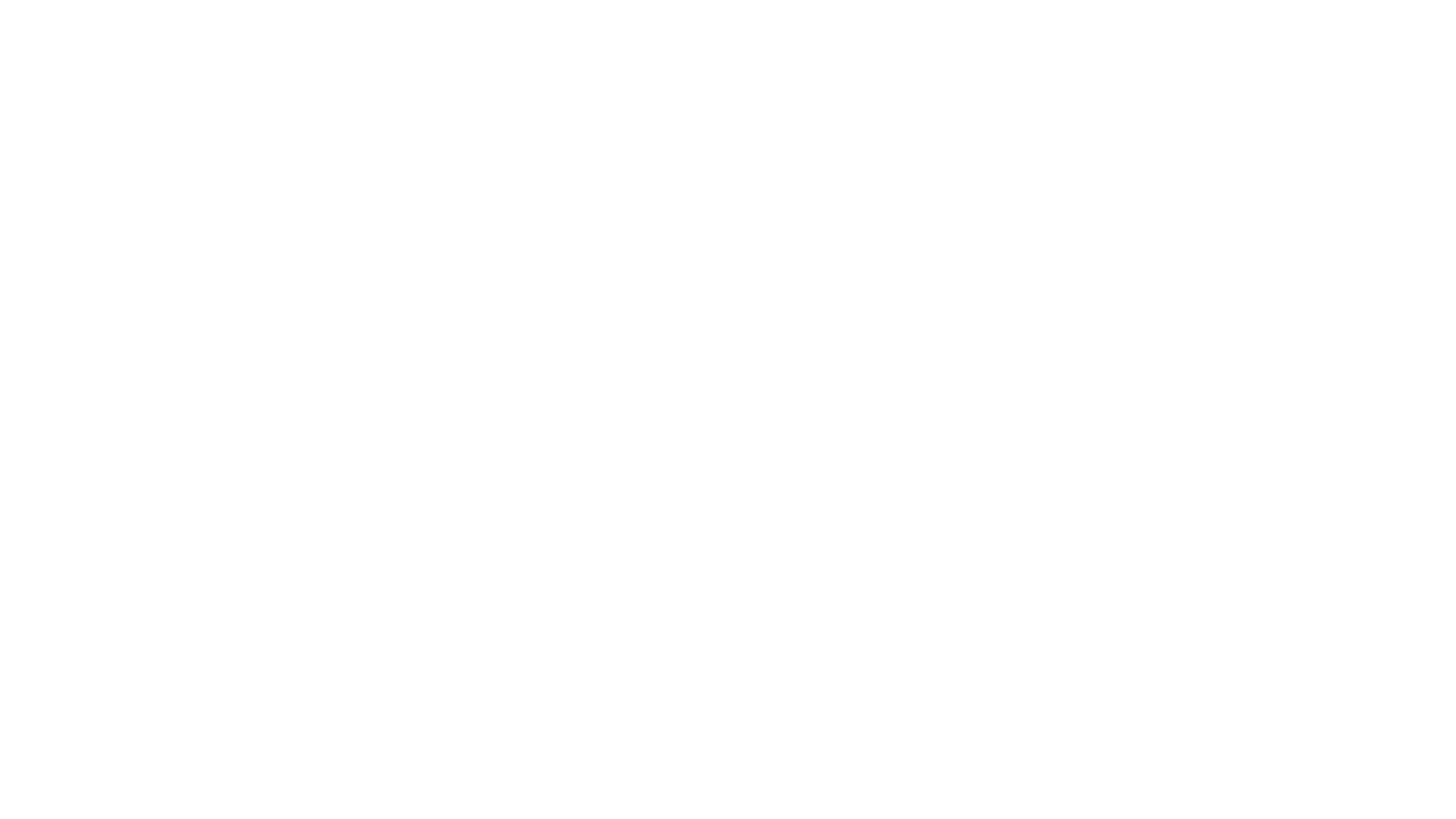 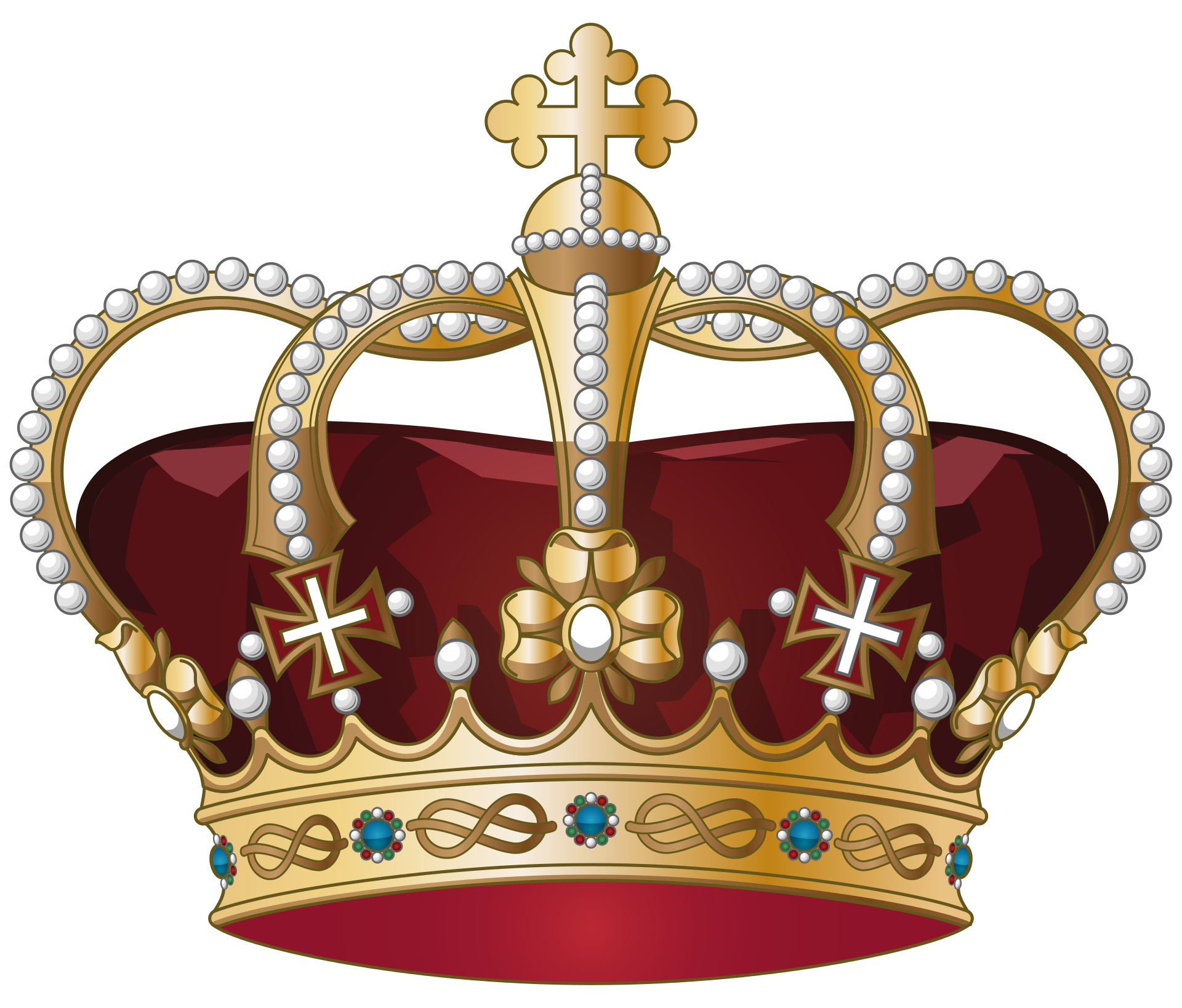 POLITYKA ADMINISTRACYJNA - ROZWÓJ
W PAŃSTWIE POLICYJNYM
ABSOLUTYZM, IDEA WSZECHOBECNOŚCI PAŃSTWA;
KAMERALIŚCI - NIEMIECKI MERKANTYLIZM – ADMINISTRACJA PAŃSTWOWA ZA POMOCĄ OGRANICZEŃ I REGLAMENTACJI MIAŁA ZA ZADANIE CHRONIĆ RYNEK WEWNĘTRZNY I REZERWY TOWAROWE; ODPOWIEDZIĄ NA ZAGROŻENIA ZE STRONY GOSPODARKI FRANCUSKIEJ BYŁY: OGRANICZENIE IMPORTU, POPIERANIE WŁASNEJ WYTWÓRCZOŚCI ROLNEJ, ROZWÓJ HANDLU WEWNĘTRZNEGO ITP.;
POLICYŚCI – DOKTRYNA PAŃSTWA POLICYJNEGO (IUS POLITIAE) – NIEOGRANICZONE PRAWO MONARCHY DO WKRACZANIA W SFERĘ ŻYCIA SPOŁECZNEGO, CELEM ZAPEWNIANIA POMYŚLNOŚCI, DOBROBYTU PODDANYM I STWORZENIA PAŃSTWA POMYŚLNOŚCI.
To zdjęcie, autor: Nieznany autor, licencja: CC BY-SA
KAMERALIZM – odmiana merkantylizmu o wyraźnym nastawieniu fiskalnym, rozwinięta w Niemczech i Austrii w XVII i XVIII wieku, rozpatrująca całość problemów gospodarczych z punktu widzenia możliwości powiększenia dochodów panującego, uważająca za naczelny cel polityki gospodarczej państwa pełne zatrudnienie i pełne wykorzystanie sił wytwórczych.

Słownik wyrazów obcych PWN, Warszawa 1980
W pracach kameralistów i policystów nie została stworzona metodycznie odrębna i spójna polityka gospodarcza lub społeczna państwa; formułowali oni jednak wskazania, jak powinna działać administracja państwa, wskazywali cele i środki ich osiągnięcia, a zatem uprawiali politykę administracyjną.
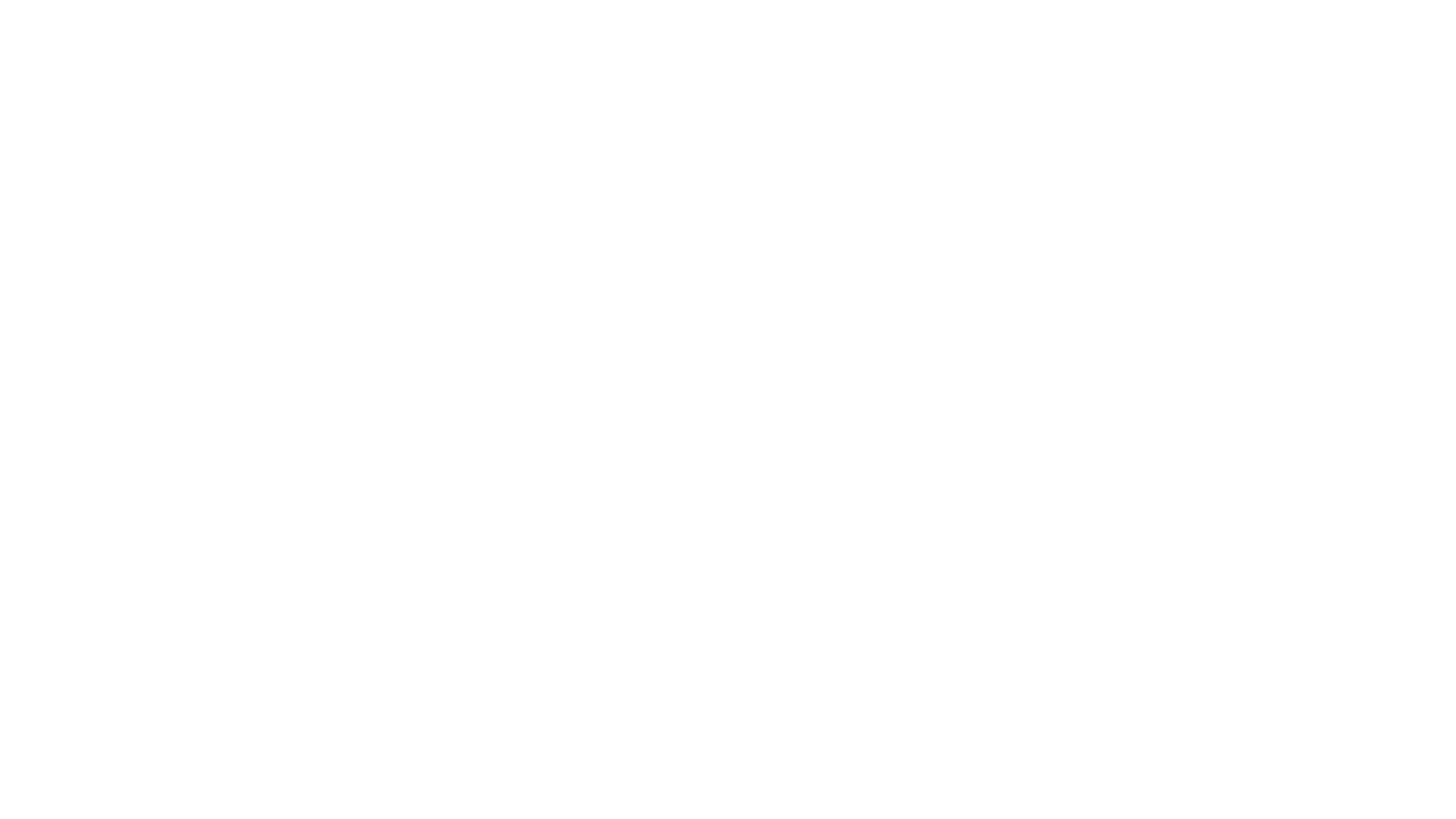 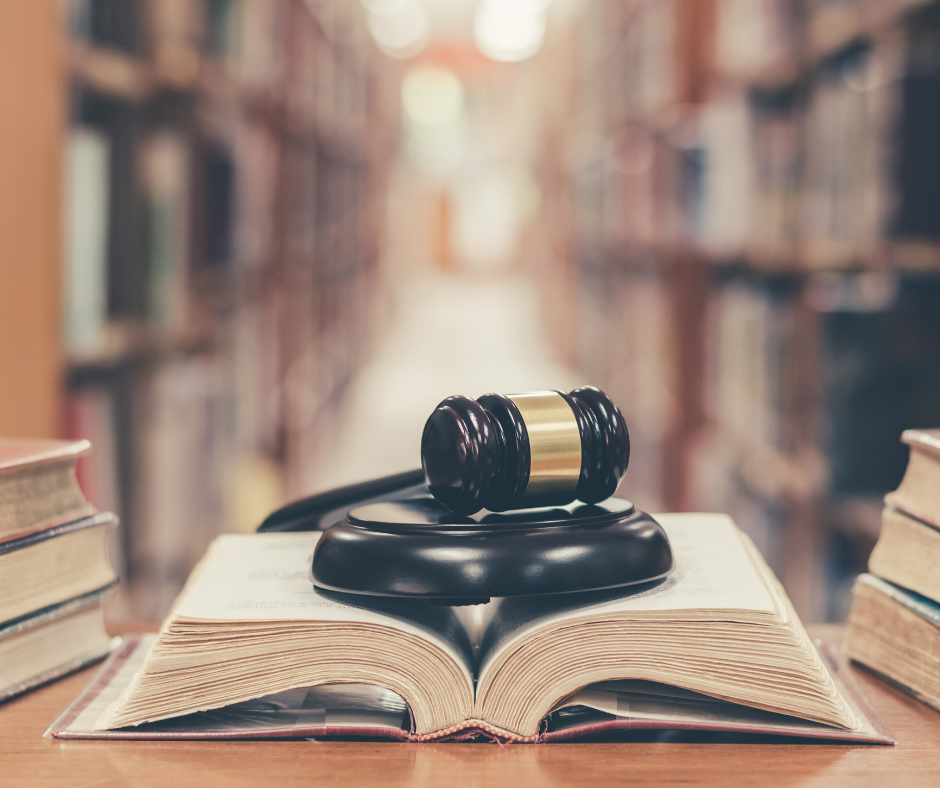 W PAŃSTWIE PRAWA
DOKTRYNA LIBERALNEGO PAŃSTWA KONSTYTUCYJNEGO – IDEOWA PODSTAWA NOWEGO PORZĄDKU PRAWNEGO I ZASAD GOSPODAROWANIA;
ZADANIA PAŃSTWA: ZAPEWNIENIE OBRONY, ZAPEWNIENIE BEZPIECZEŃSTWA I PORZĄDKU PUBLICZNEGO, ZABEZPIECZENIE WOLNOKONKURENCYJNEJ GOSPODARKI.
To zdjęcie, autor: Nieznany autor, licencja: CC BY-NC-ND
ROZDZIELENIE OD PRAWA ADMINISTRACYJNEGO
IGNAZ JASTROW
NAUKA PRAWA ADMINISTRACYJNEGO NIE DAJE WSZYSTKICH INFORMACJI, JAKIE POTRZEBNE SĄ DO ADMINISTROWANIA;
WSKAZYWAŁ ON NA SPOŁECZNY CHARAKTER, ODRĘBNOŚĆ NAUKI ADMINISTRACJI OD PRAWA ADMINISTRACYJNEGO ORAZ JEJ ROLĘ JAKO PODSTAWY POLITYKI ADMINISTRACYJNEJ;
JAKO PIERWSZY BEZPOŚREDNIO OKREŚLIŁ POLITYKĘ ADMINISTRACYJNĄ, UTOŻSAMIAJĄC JĄ Z POLITYKĄ SPOŁECZNĄ, JAKO SKŁADNIK WIEDZY ADMINISTRACYJNEJ (CZYLI W NAUCE SAMODZIELNEJ, EMPIRYCZNEJ);
POLITYKA ADMINISTRACYJNA TO WIEDZA O TYM, JAK POWINNO SIĘ ADMINISTROWAĆ, A JEJ PODSTAWĄ JEST WIEDZA O ISTNIEJĄCEJ, RZECZYWISTEJ ADMINISTRACJI – NAUKA ADMINISTRACJI.
F. STIER-SOMLO
WYRÓŻNIŁ ON TRZY ODRĘBNE KIERUNKI BADANIA ADMINISTRACJI, KTÓRE ŁĄCZNIE TWORZĄ WIEDZĘ ADMINISTRACYJNĄ:
WZAJEMNE SPOŻYTKOWANIE WYNIKÓW BADAWCZYCH
WALTER JELLINEK

NAUKA ADMINISTRACJI -> OPISUJE RZECZYWISTĄ ADMINISTRACJĘ, JEJ UWARUNKOWANIA (HISTORYCZNE, GOSPODARCZE, SPOŁECZNE, KULTUROWE), PORÓWNUJE Z INSTYTUCJAMI I ŻYCIEM SPOŁECZNYM ZAGRANICY, POSŁUGUJĄĆ SIĘ STATYSTYKĄ PRÓBUJE USTALIĆ OGÓLNE PRAWIDŁOWOŚCI SOCJOLOGICZNE;
POLITYKA ADMINISTRACYJNA -> JAK ADMINISTRACJĘ ULEPSZYĆ
W. WILSON -> „OJCIEC AMERYKAŃSKIEJ NAUKI ADMINISTRACJI”
TEZA O ROZDZIALE POLITYKI I ADMINISTRACJI
„ADMINISTROWANIE NIE MIEŚCI SIĘ W OBSZARZE POLITYKI.”
„PROBLEMY ADMINISTRACYJNE NIE SĄ PROBLEMAMI POLITYCZNYMI. POLITYKA OKREŚLA WPRAWDZIE ZADANIA DLA ADMINISTRACJI, ALE NIE POWINNA MIEĆ WPŁYWU NA POSZCZEGÓLNE URZĘDY. ADMINISTROWANIE TO PRZEDE WSZYSTKIM SPOKOJNE, WOLNE OD POŚPIECHU I NIEUSTANNYCH KONFLIKTÓW, ZAŁATWIANIE ROZMAITYCH SPRAW; NAJCZĘŚCIEJ NIE MA TO NIC WSPÓLNEGO Z DYSKUSYJNYMI ZAGADNIENIAMI KONSTYTUCYJNYMI.”
POLITYKA ADMINISTRACYJNA
POLITYKA – aprobowany przez organy państwowe i samorządowe system pozaprawnych i postulatywnych wypowiedzi o tym, gdzie, kiedy i jak korzystać z materialnych i organizacyjnych możliwości państwa i samorządów terytorialnych.

									   Jan Boć
POLITYKA WOBEC ADMINISTRACJI
JEJ ISTOTĄ JEST TO, ŻE USTALANA JEST ONA PRZEZ PODMIOTY SPOZA ADMINISTRACJI!

POLITYKA KSZTAŁTOWANIA ADMINISTRACJI PUBLICZNEJ, JEJ STRUKTURY, PODSTAW, GŁÓWNYCH KIERUNKÓW FUNKCJONOWANIA- DECYZJE W TYCH SPRAWACH PODEJMOWANE SĄ CO DO ZASADY POZA SAMĄ ADMINISTRACJĄ;
ADMINISTRACJA WSPÓŁTWORZY TĘ POLITYKĘ I JEST JEJ PRZEDMIOTEM;
PODMIOTY WŁADZY WYKONAWCZEJ SPRAWUJĄC FUNKCJĘ RZĄDZENIA I UCZESTNICZĄC W PROCESIE LEGISLACYJNYM (OPRACOWYWANIE PROJEKTÓW USTAW) SAMODZIELNIE KREUJĄ POLITYKĘ WOBEC ADMINISTRACJI W TAKIM ZAKRESIE, W JAKIM ZYSKAJĄ APROBATĘ WŁADZY USTAWODAWCZEJ.
POLITYKA ADMINISTRACJI
POLITYKA WYKONYWANA PRZEZ ADMINISTRACJĘ;
POLEGA NA WYPRACOWYWANIU CELÓW, PRIORYTETÓW, PROJEKTOWANIA ŚRODKÓW, SPOSOBÓW DZIAŁANIA, PRZEWIDYWANIA EFEKTÓW;
MIEŚCI SIĘ W OBSZARZE WYKONYWANIA PRZEZ ADMINISTRACJĘ PRAWNIE OKREŚLONYCH ZADAŃ PUBLICZNYCH, POLEGA NA OPRACOWYWANIU KONCEPCJI (PROGRAMU, ZAŁOŻEŃ STUDIUM, PLANU) RACJONALNEGO I EFEKTYWNEGO DZIAŁANIA W RÓŻNYCH DZIEDZINACH POTRZEB PUBLICZNYCH;
WIĄŻE SIĘ Z PLANOWANIEM;
PRZYKŁADY: POLITYKA PRZESTRZENNA, POLITYKA ENERGETYCZNA, POLITYKA OCHRONY ŚRODOWISKA
PRZYKŁAD – USTAWA O PLANOWANIU I ZAGOSPODAROWANIU PRZESTRZENNYM
Art. 3. 1. Kształtowanie i prowadzenie polityki przestrzennej na terenie gminy, w tym uchwalanie studium uwarunkowań i kierunków zagospodarowania przestrzennego gminy oraz miejscowych planów zagospodarowania przestrzennego, z wyjątkiem morskich wód wewnętrznych, morza terytorialnego i wyłącznej strefy ekonomicznej oraz terenów zamkniętych, należy do zadań własnych gminy. 
2. Prowadzenie, w granicach swojej właściwości rzeczowej, analiz i studiów z zakresu zagospodarowania przestrzennego, odnoszących się do obszaru powiatu i zagadnień jego rozwoju, należy do zadań samorządu powiatu. 
2a. Kształtowanie i prowadzenie polityki przestrzennej na obszarze związku metropolitalnego (obszarze metropolitalnym) należy do zadań związku metropolitalnego, jeżeli został utworzony. 
3. Kształtowanie i prowadzenie polityki przestrzennej w województwie, w tym uchwalanie planu zagospodarowania przestrzennego województwa, należy do zadań samorządu województwa. 
4. Kształtowanie i prowadzenie polityki przestrzennej państwa należy do zadań Rady Ministrów.
REFERAT
SMART AMINISTRATION
New Public Management
Prezentacja opracowana na podstawie
 M. Kulesza, D. Sześciłło, Polityka administracyjna i zarządzanie publiczne, Warszawa 2013
J. Supernat, Administracja publiczna w świetle koncepcji New Public Management, (w:) Administracja publiczna. Studia krajowe i międzynarodowe, Zeszyty Naukowe Wyższej Szkoły Administracji Publicznej w Białymstoku 2003, nr 2, s. 28-46.
NMP
w najszerszym zakresie wdrażany przez kraje anglosaskie -USA, Wielka Brytania, Nowa Zelandia, Australia, Kanada; 
związany z krytyką administracji biurokratycznej;
jego podstawą ideologiczną jest neoliberalizm:
* ZASADA PAŃSTWA MINIMALNEGO – 
zapewnia przede wszystkim ochronę obywateli i egzekwowanie umów; tam gdzie jest aktywne działa w celu osiągania ekonomicznej efektywności (jak w sektorze prywatnym); 
Idea wolnego rynku i ograniczenia ingerencji państwa w gospodarkę.
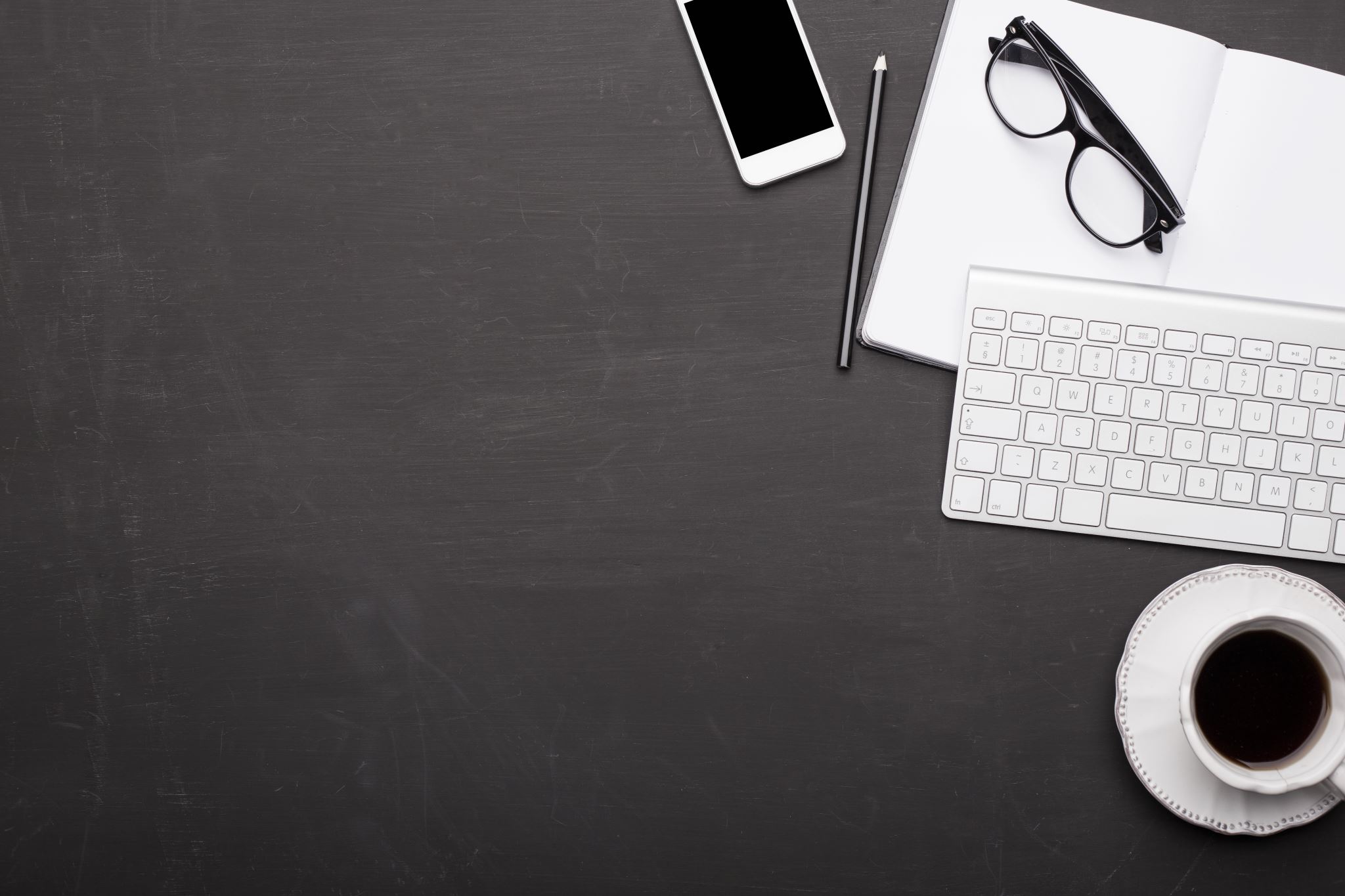 Dwa nurty NPM (G. Larbi)
-WPROWADZENIE TECHNIK MENEDŻERSKICH DO ZARZĄDZANIA W SEKTORZE PUBLICZNYM;
-ORGANIZOWANIE PROCESU WYKONYWANIA ZADAŃ PUBLICZNYCH NA PODSTAWIE ZASAD RYNKOWYCH.
ZARZĄDZANIE PRZEZ REZULTATY
MENEDŻEROWIE PUBLICZNI (URZĘDNICY) ROZLICZANI SĄ Z OSIĄGANIA ZAŁOŻONYCH CELÓW, EFEKTYWNOŚCI SWOJEGO DZIAŁANIA;
PODSTAWOWĄ KATEGORIĄ JEST EFEKTYWNOŚĆ – JAKOŚĆ USŁUG, KOSZT WYTWORZENIA;
POMINIĘTE ZOSTAJĄ INNE KRYTERIA DZIAŁANIA, NP. ZGODNOŚĆ Z PRAWEM.
OSIĄGANE REZULTATY:
PRODUKTY (OUTPUTS) – ODPOWIEDNIEJ JAKOŚCI USŁUGI ŚWIADCZONE PRZEZ ADMINISTRACJĘ – DOSTARCZONE TOWARY, USŁUGI, UDZIELONE PORADY, DOSTARCZONE INFORMACJE, DOKUMENTY;
WYNIKI (OUTCOMES) – ZMIANY ŻYCIA LUDZI, W NASTĘPSTWIE DZIAŁANIA ADMINISTRACJI – POPRAWA JAKOŚCI ŚRODOWISKA, USPRAWNIENIE GOSPODARKI, ZAPEWNIENIE ZATRUDNIENIA.
STANDARDY OBSŁUGI OBYWATELA
NPM zakłada zmianę w traktowaniu obywateli przez administrację – stają się oni klientami, odbiorcami usług, którym należy zapewnić satysfakcję.
M. Prowle
Przykład rozwiązań NMP zastosowanych w celu poprawy standardów obsługi obywatela
obsługa w formie one-stop-shop ->
umożliwienie załatwienia w jednym miejscu spraw należących do właściwości różnych organów administracyjnych.

PRZYKŁAD: wniosek zintegrowany o zarejestrowanie przez osobę fizyczną działalności gospodarczej do CEiDG
Art. 3. ugk
1. Jednostki samorządu terytorialnego w drodze umowy mogą powierzać wykonywanie zadań z zakresu gospodarki komunalnej osobom fizycznym, osobom prawnym lub jednostkom organizacyjnym nieposiadającym osobowości prawnej (…)